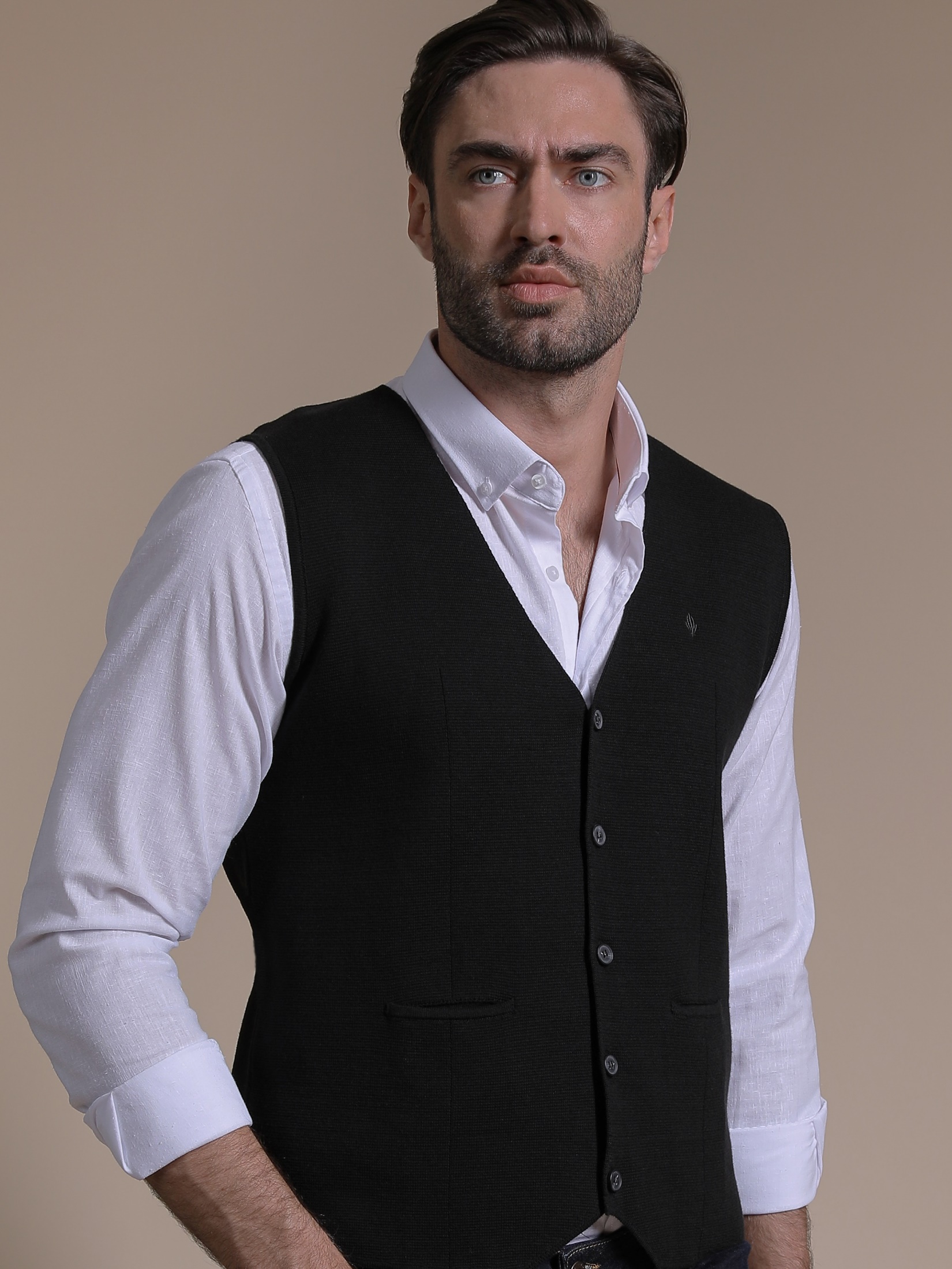 Арт.: L-237702-1Состав: хлопок 50%, акрил 50%Размер: М,L,XL,XXLЦена: 2190 р.
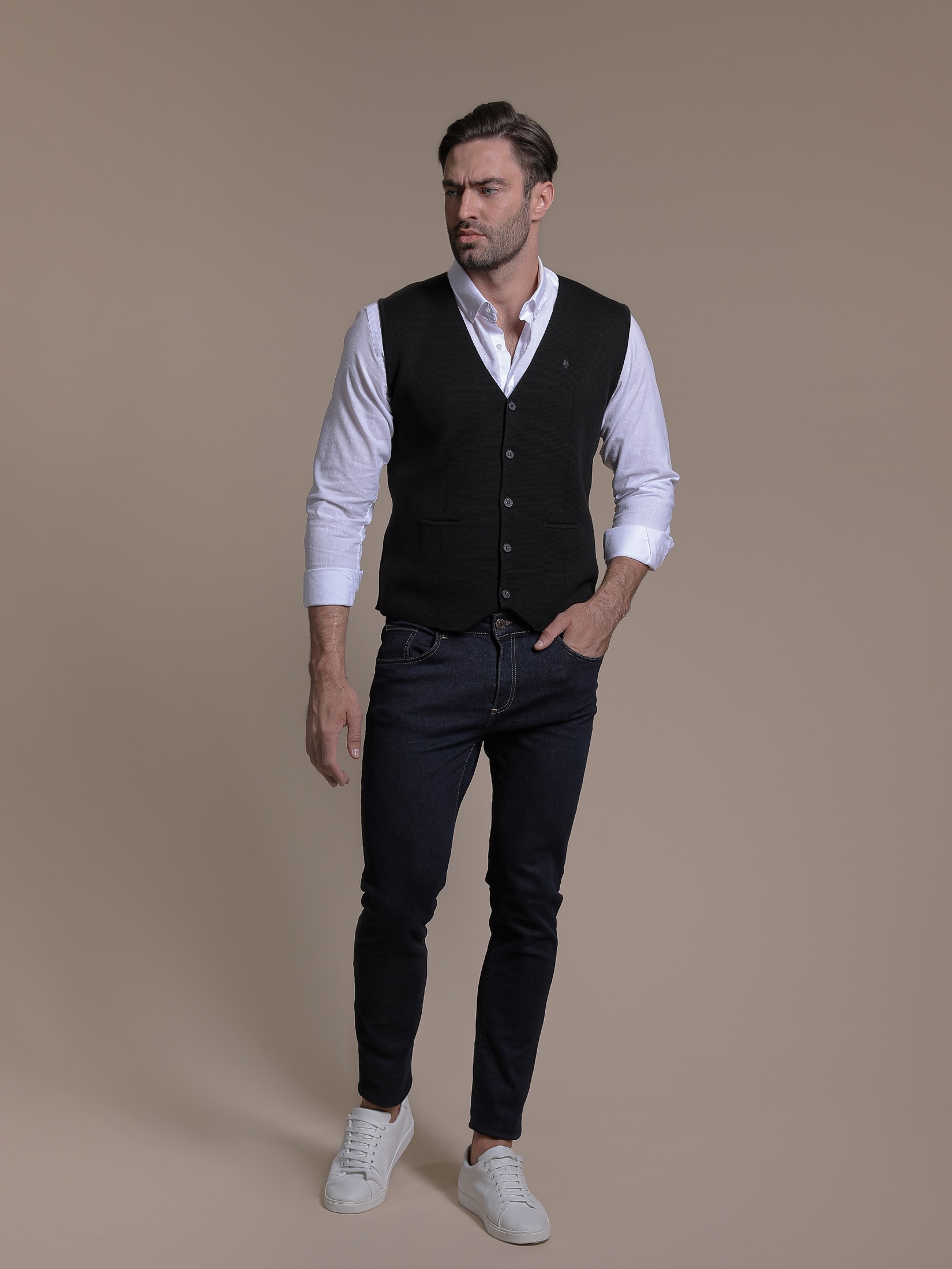 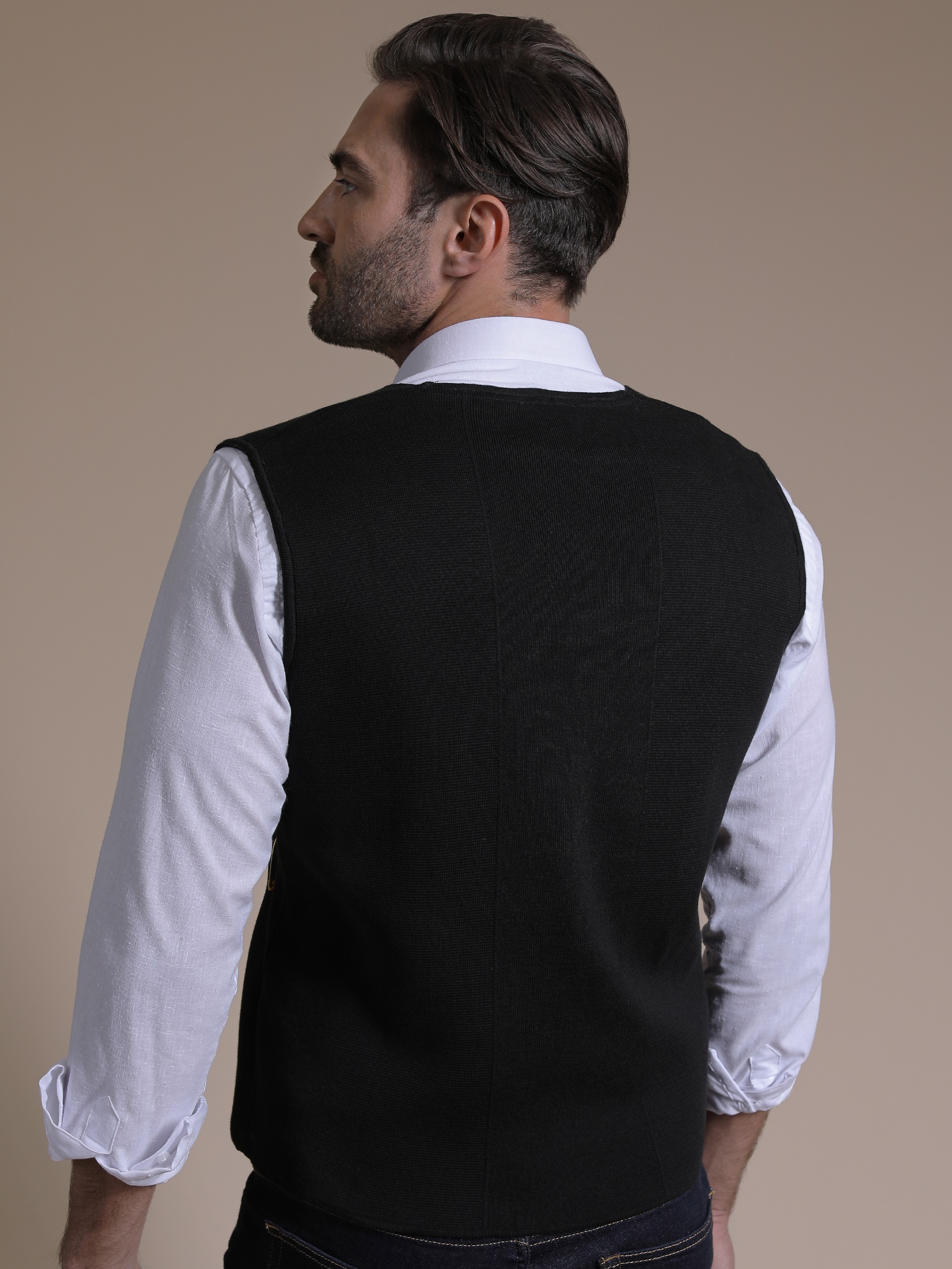 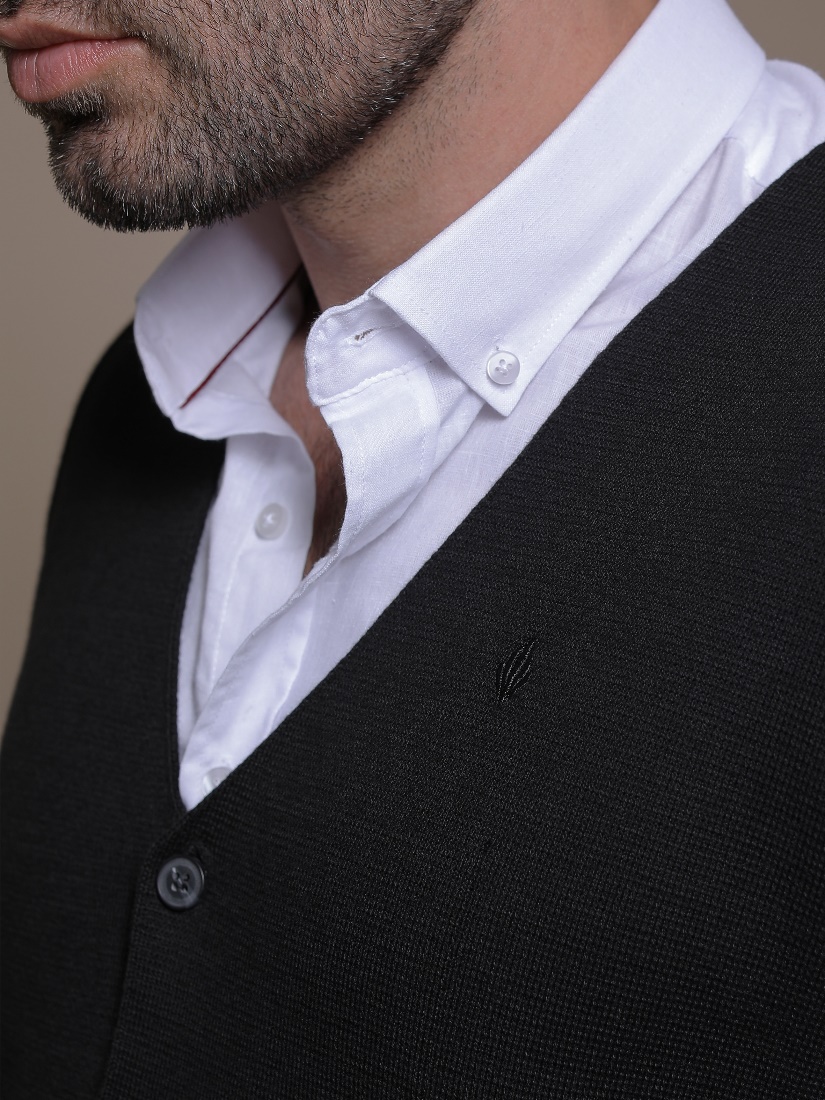 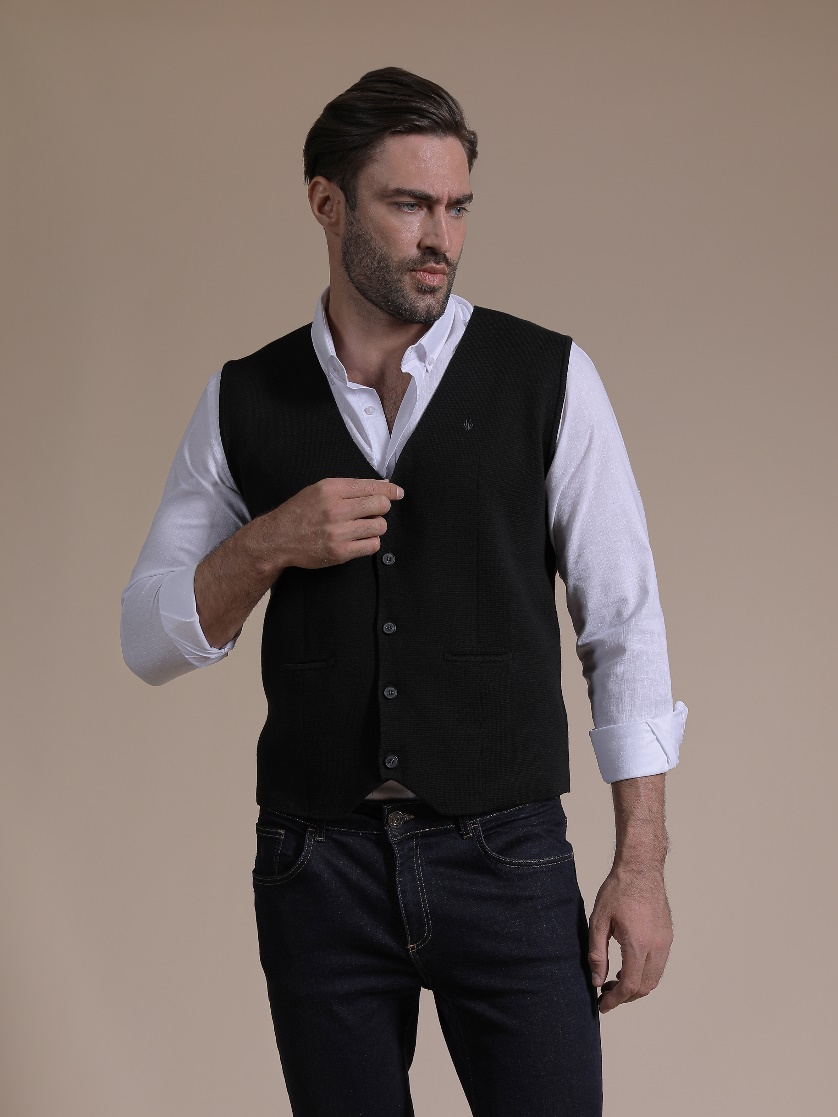 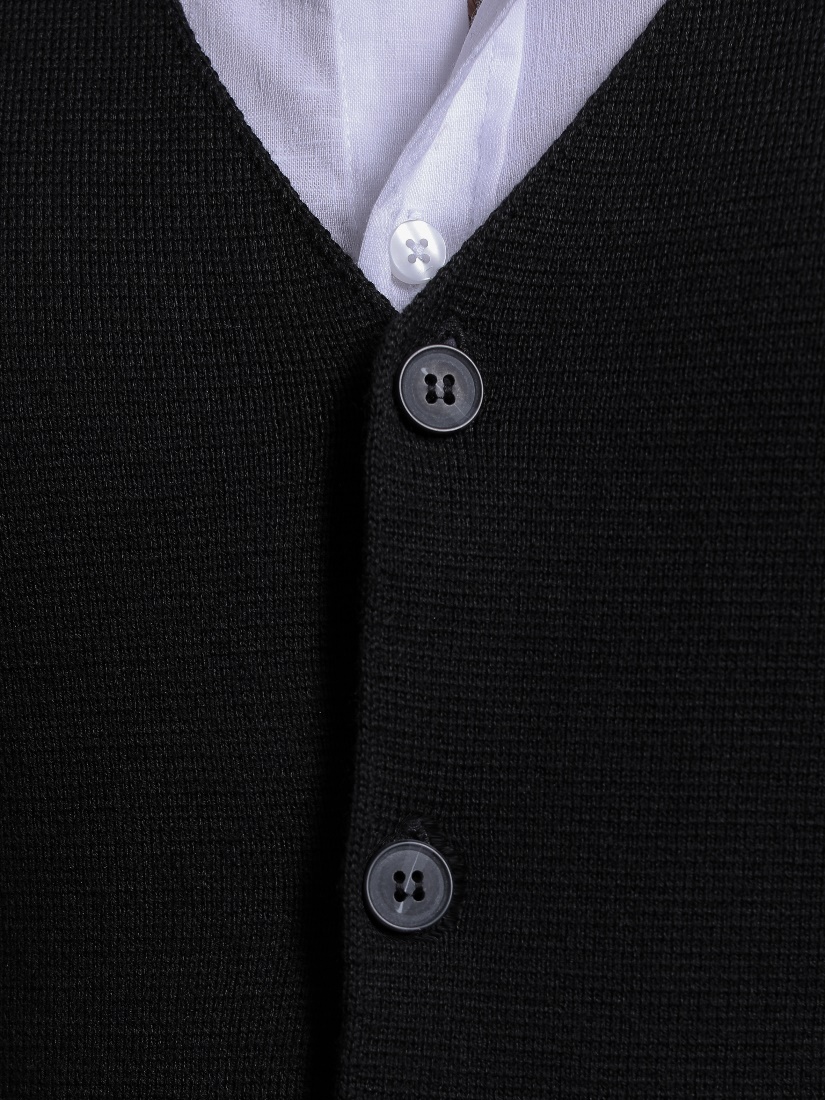 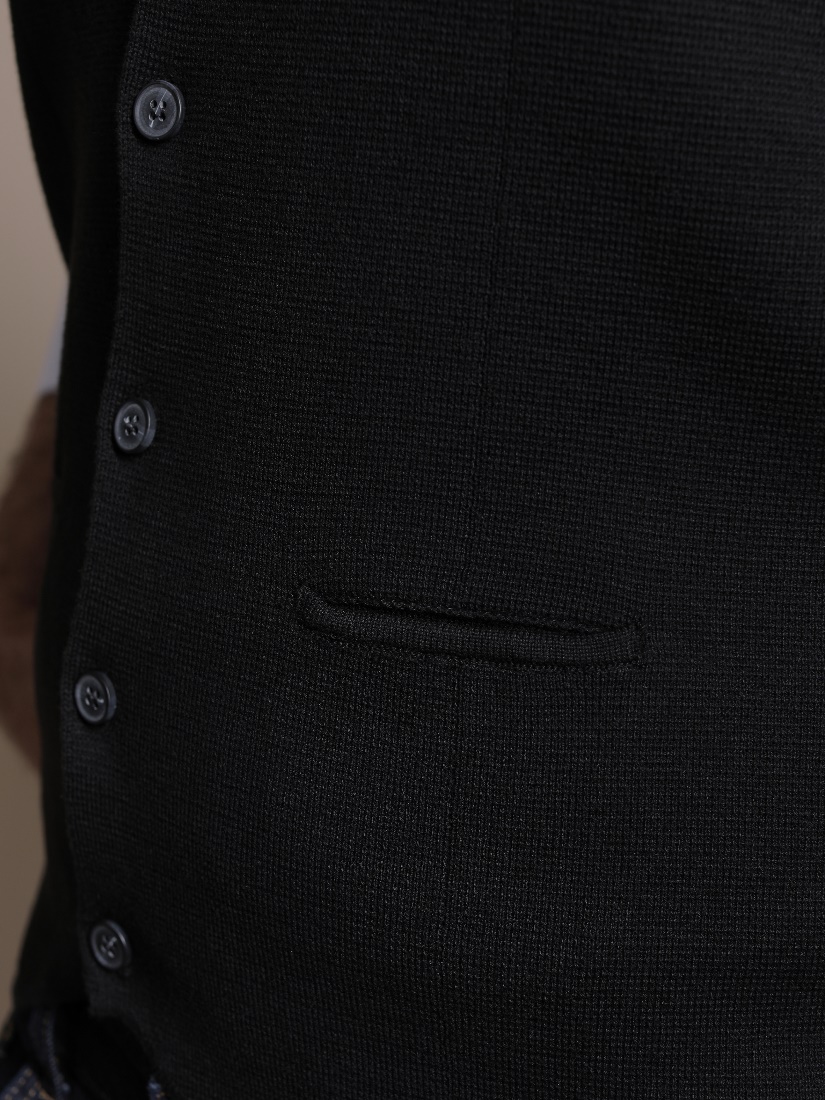 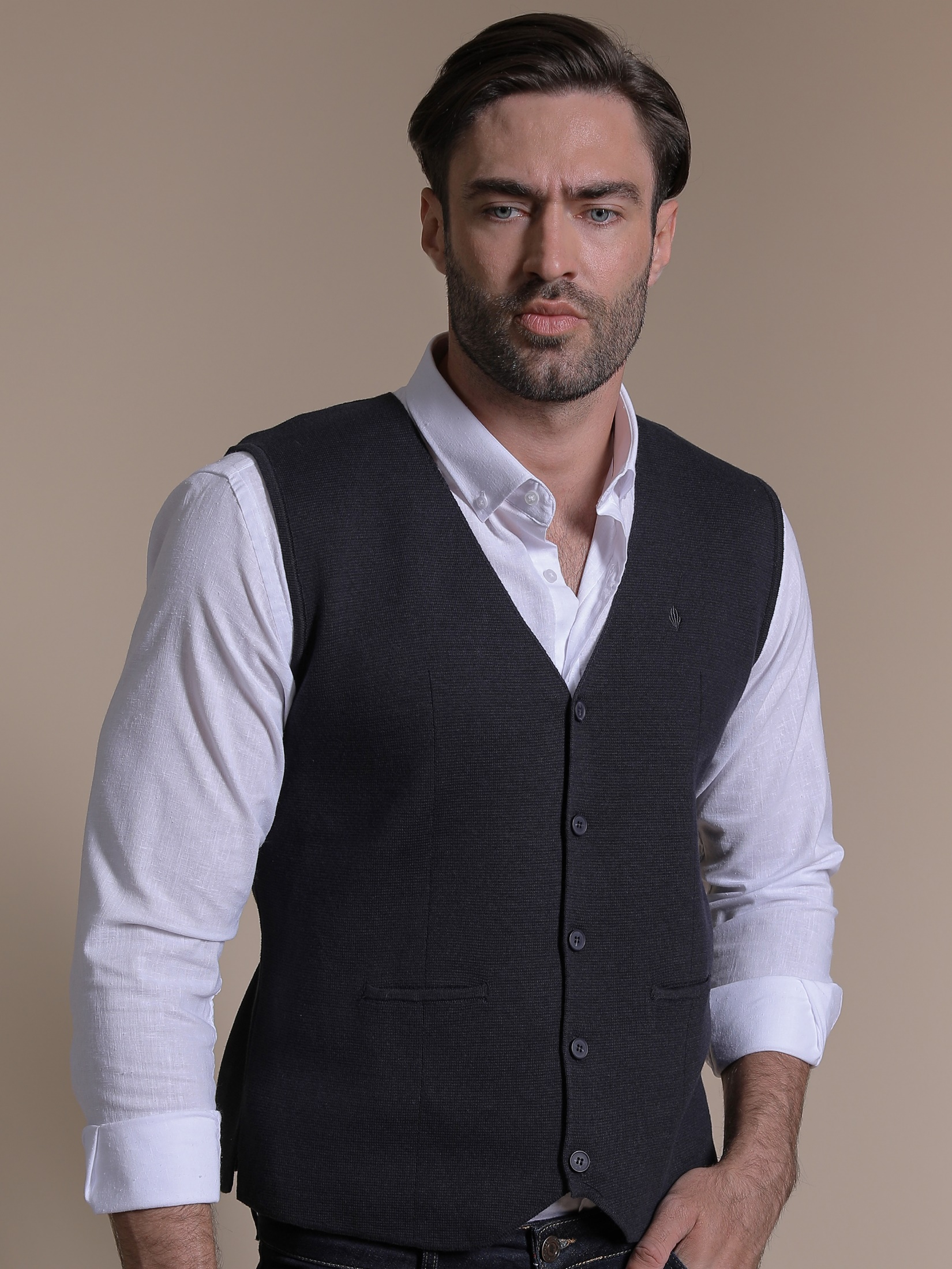 Арт.: L-237702-2Состав: хлопок 50%, акрил 50%Размер: М,L,XL,XXLЦена: 2190 р.
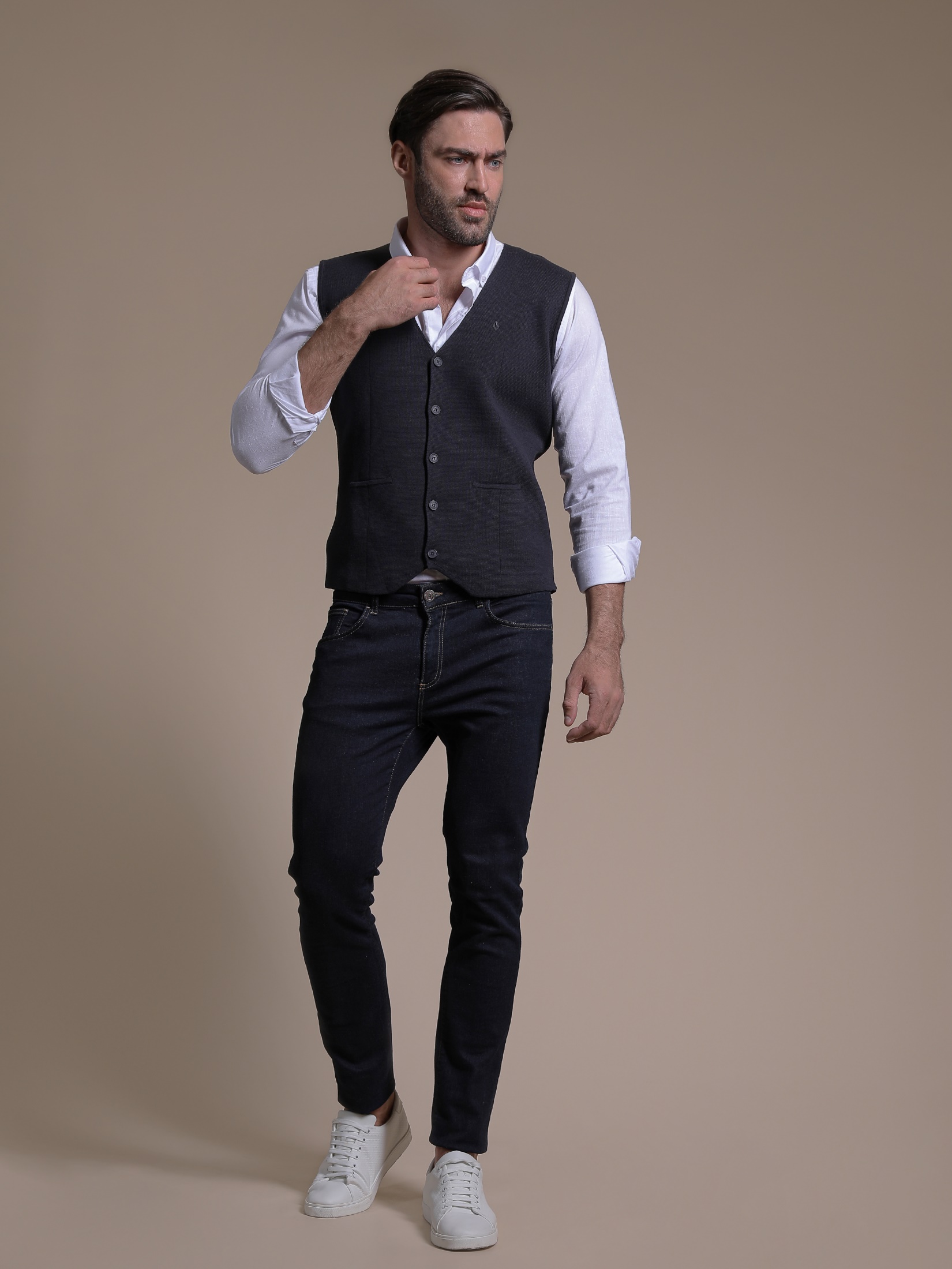 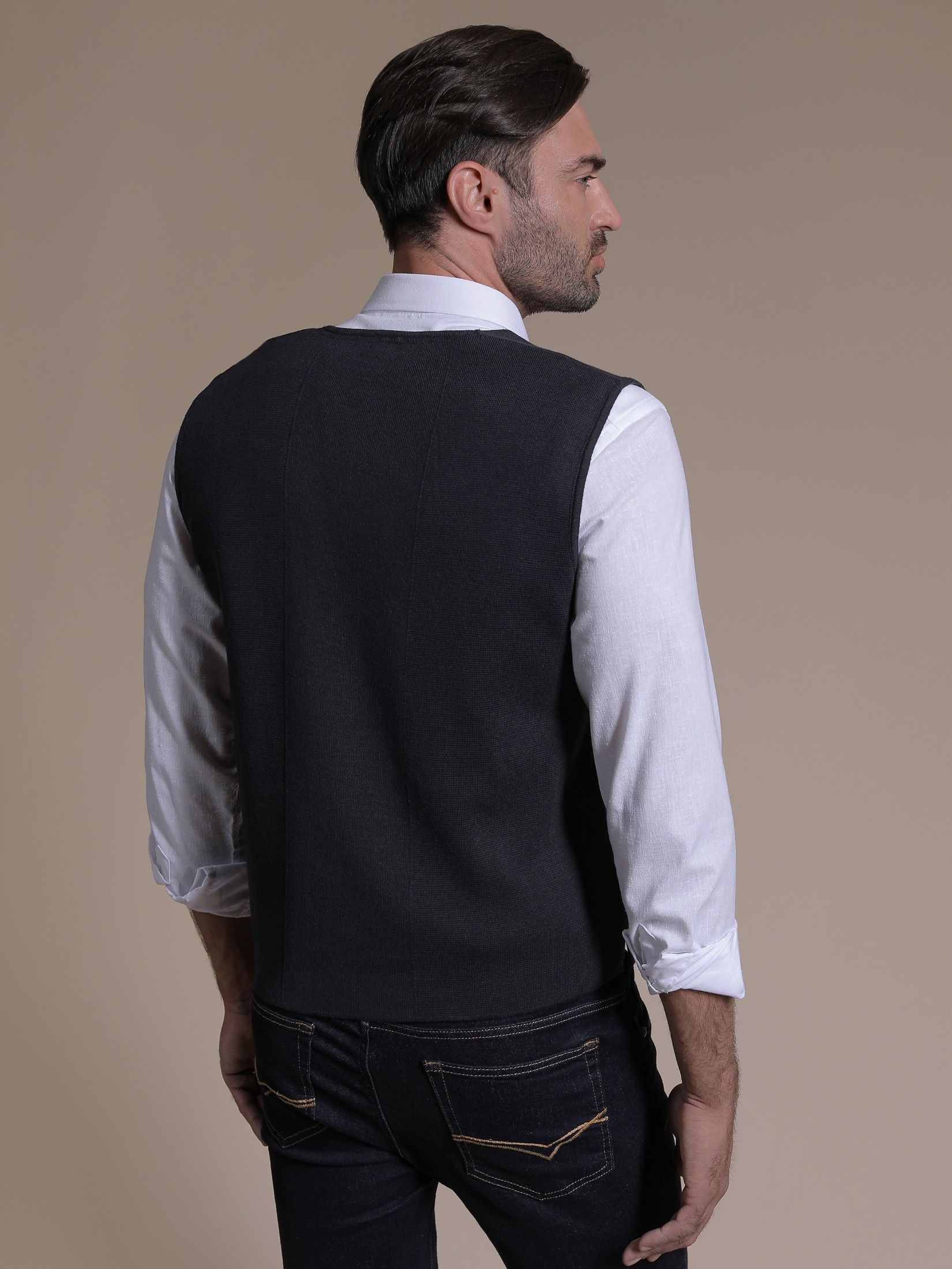 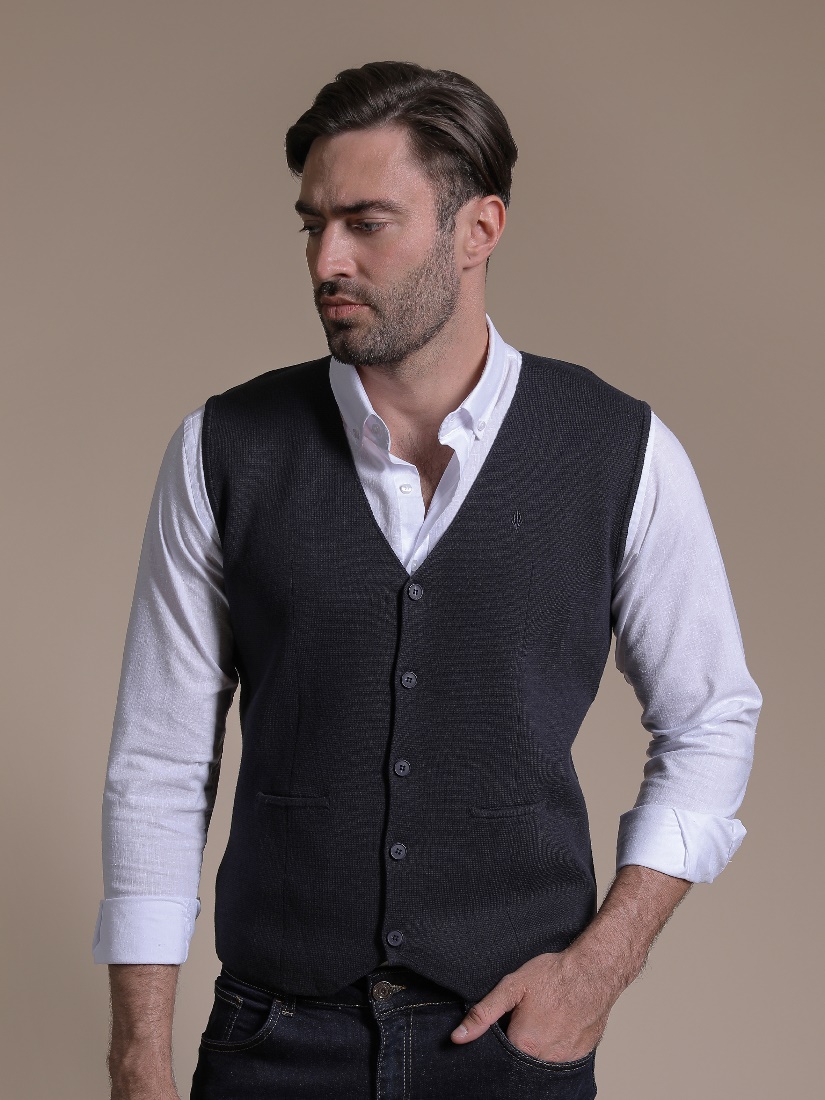 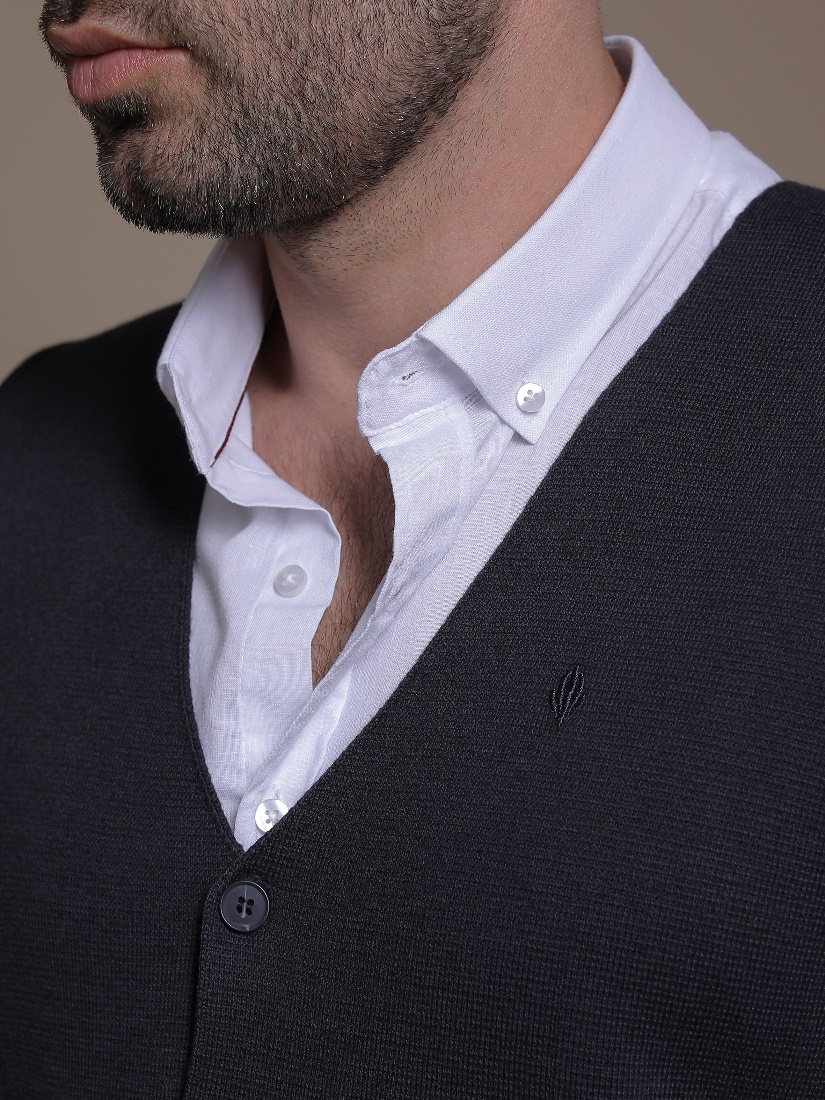 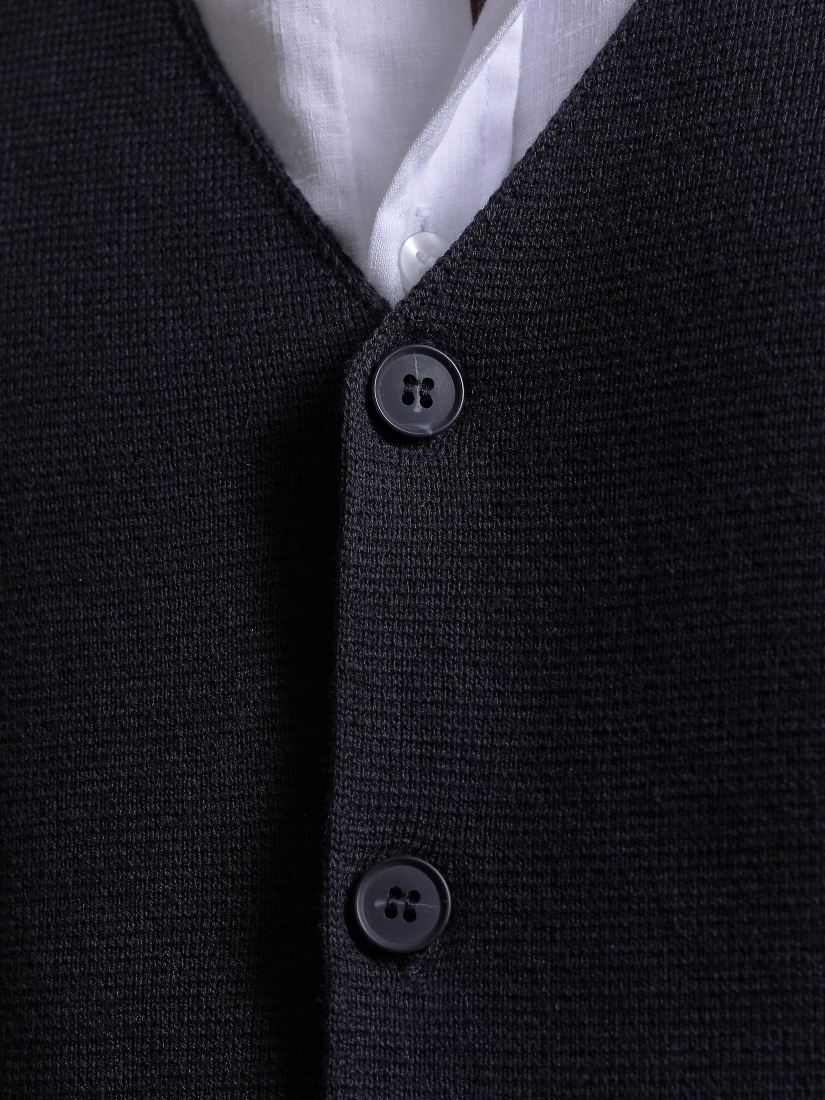 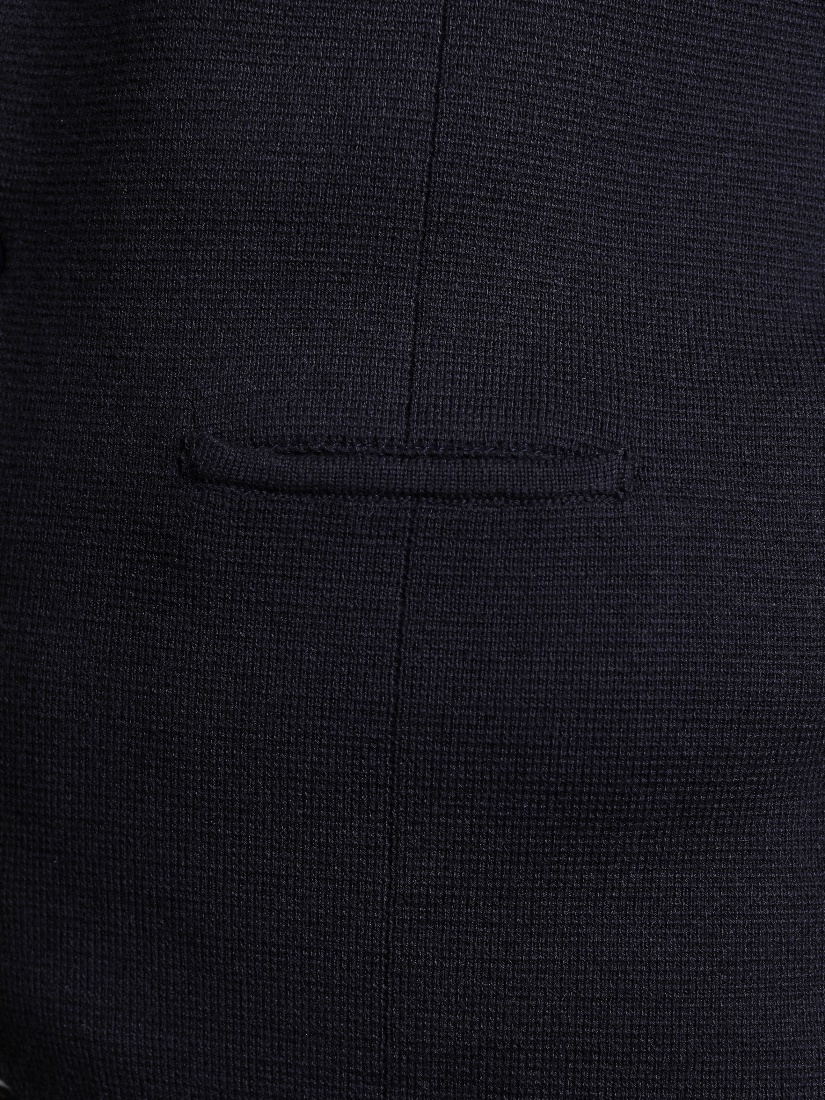 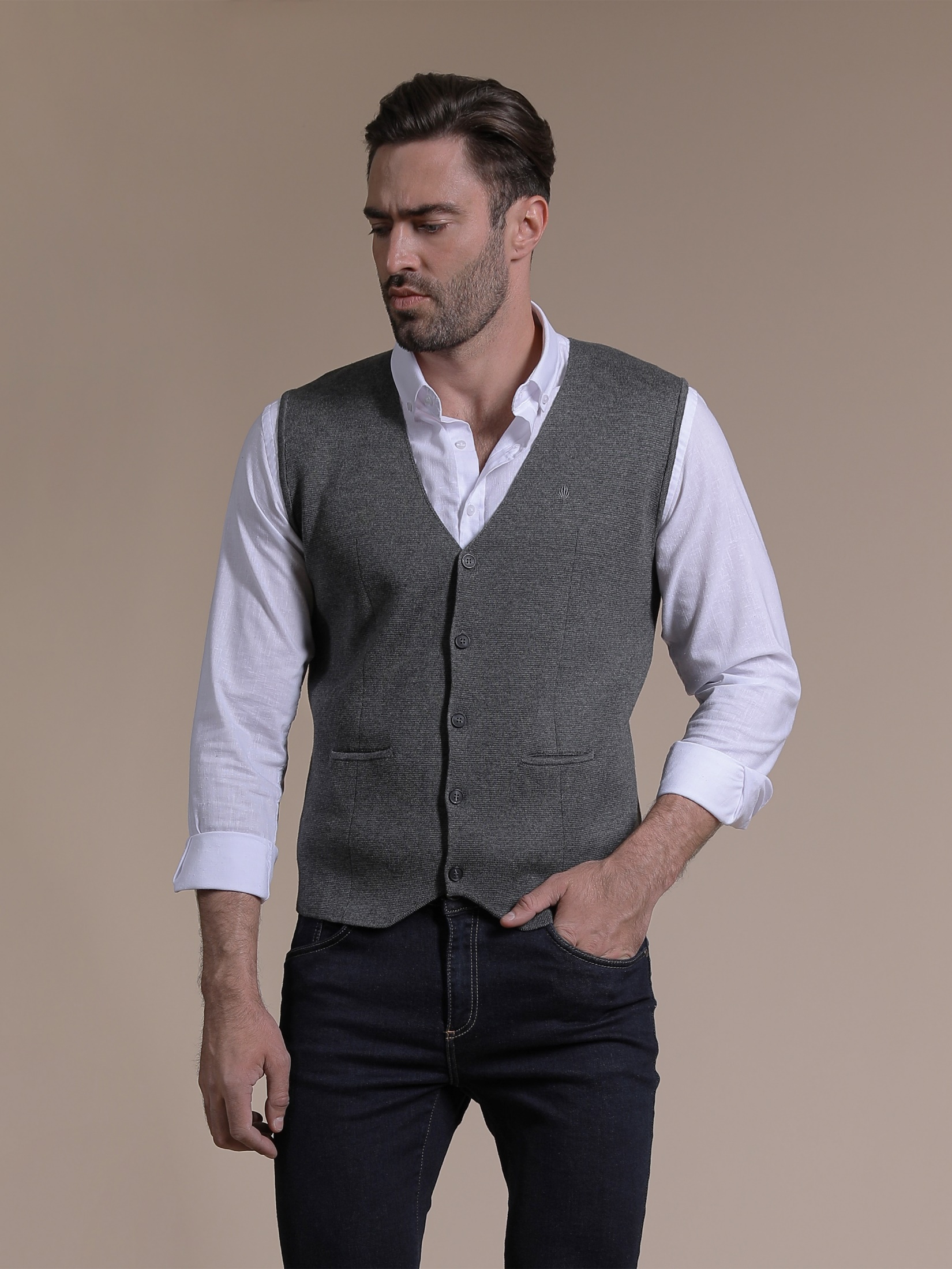 Арт.: L-237702-3Состав: хлопок 50%, акрил 50%Размер: М,L,XL,XXLЦена: 2190 р.
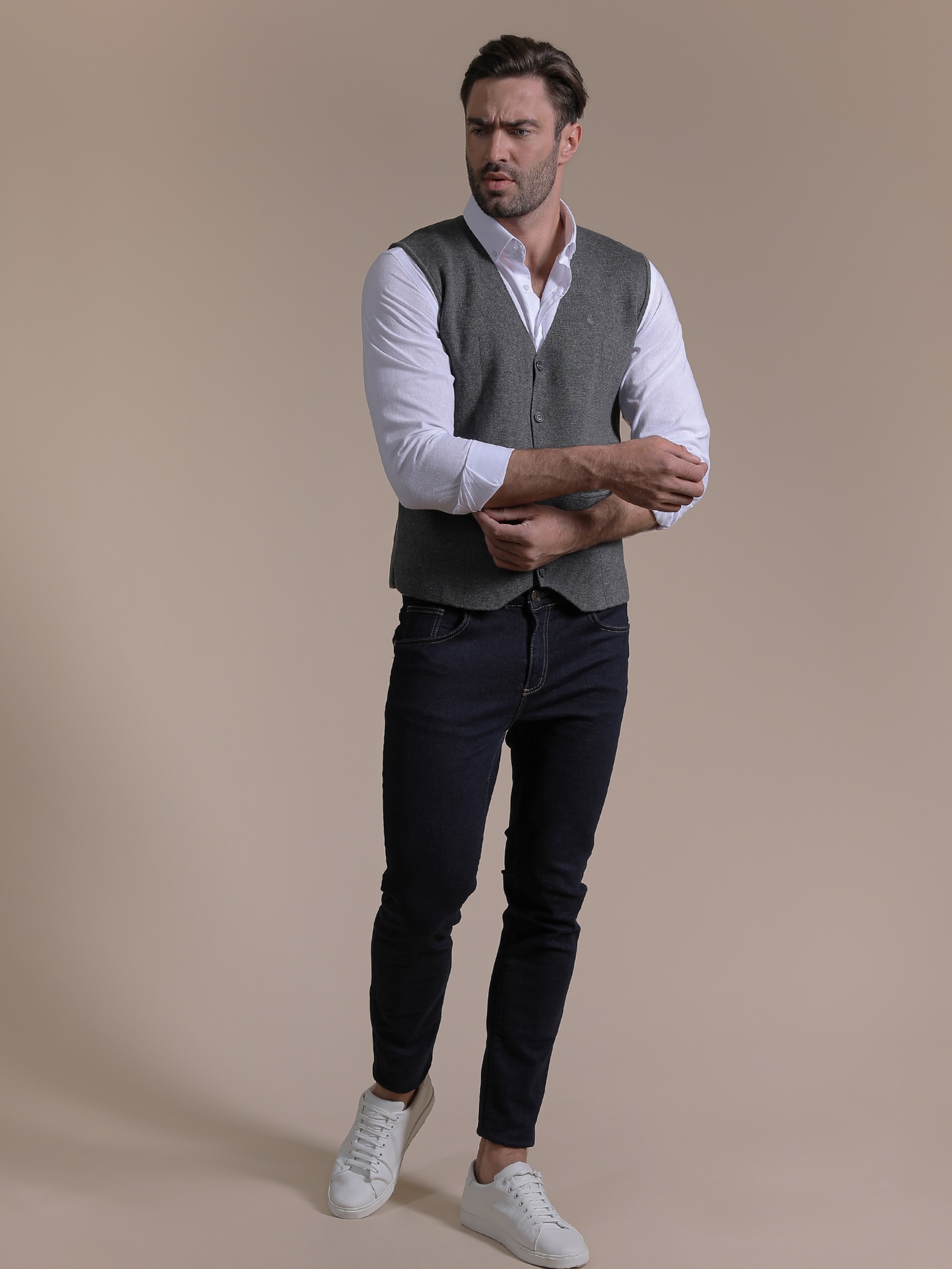 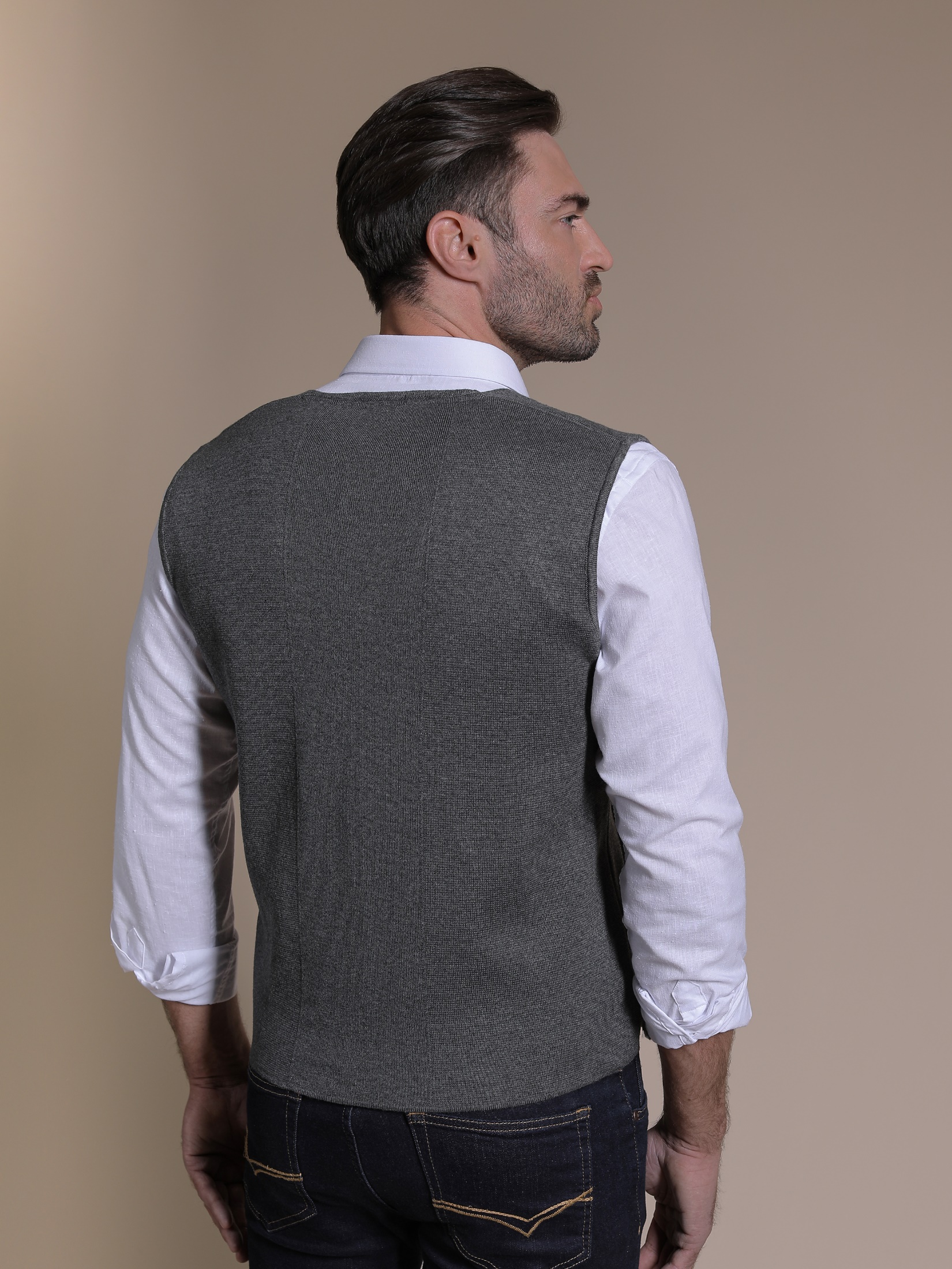 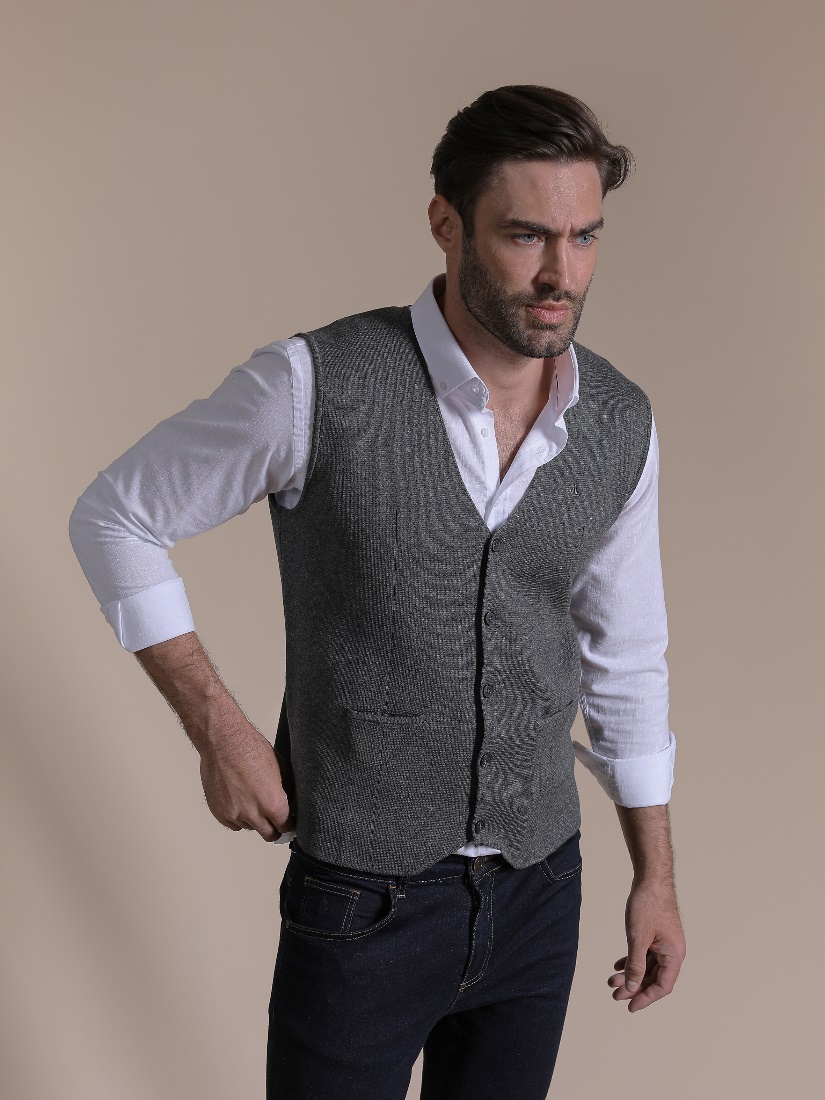 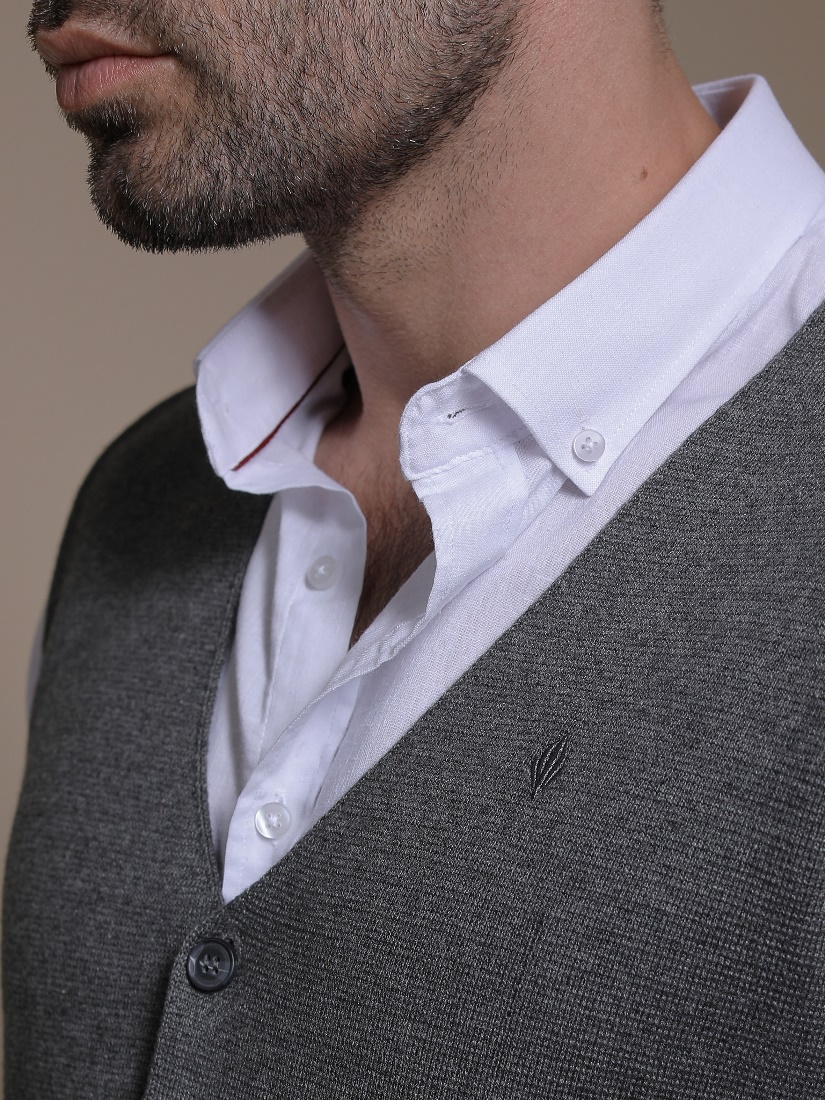 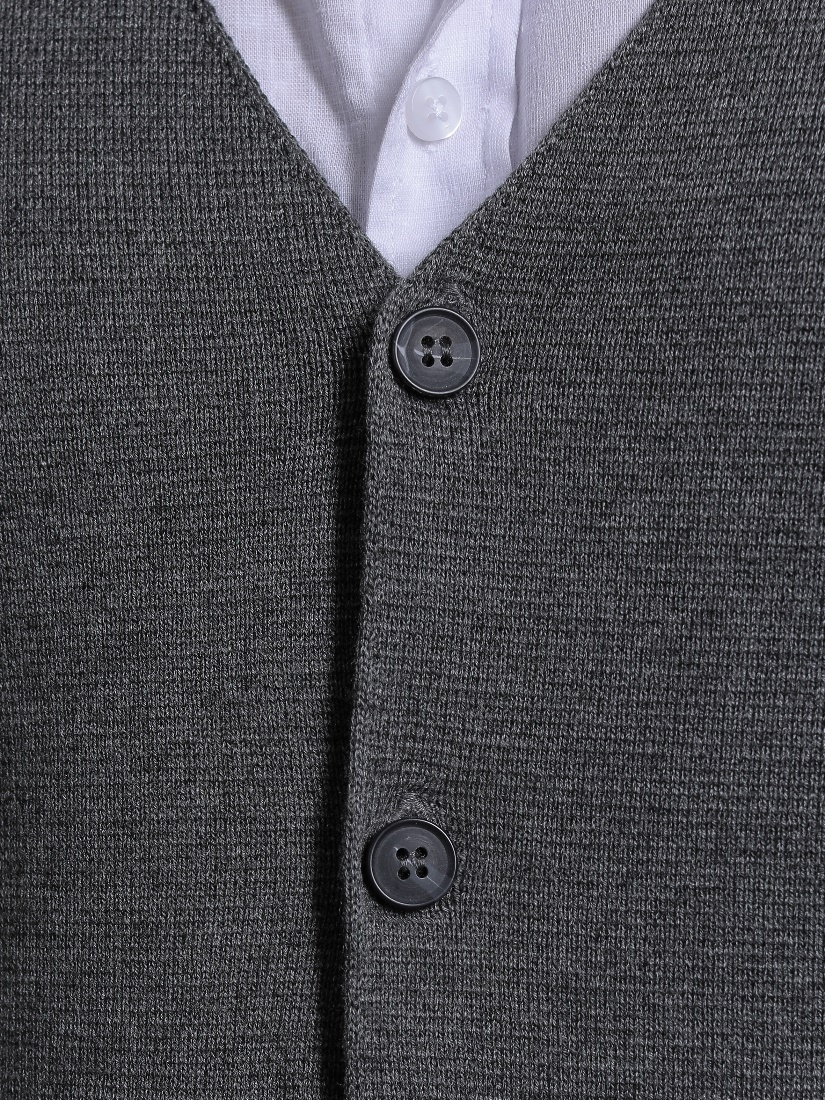 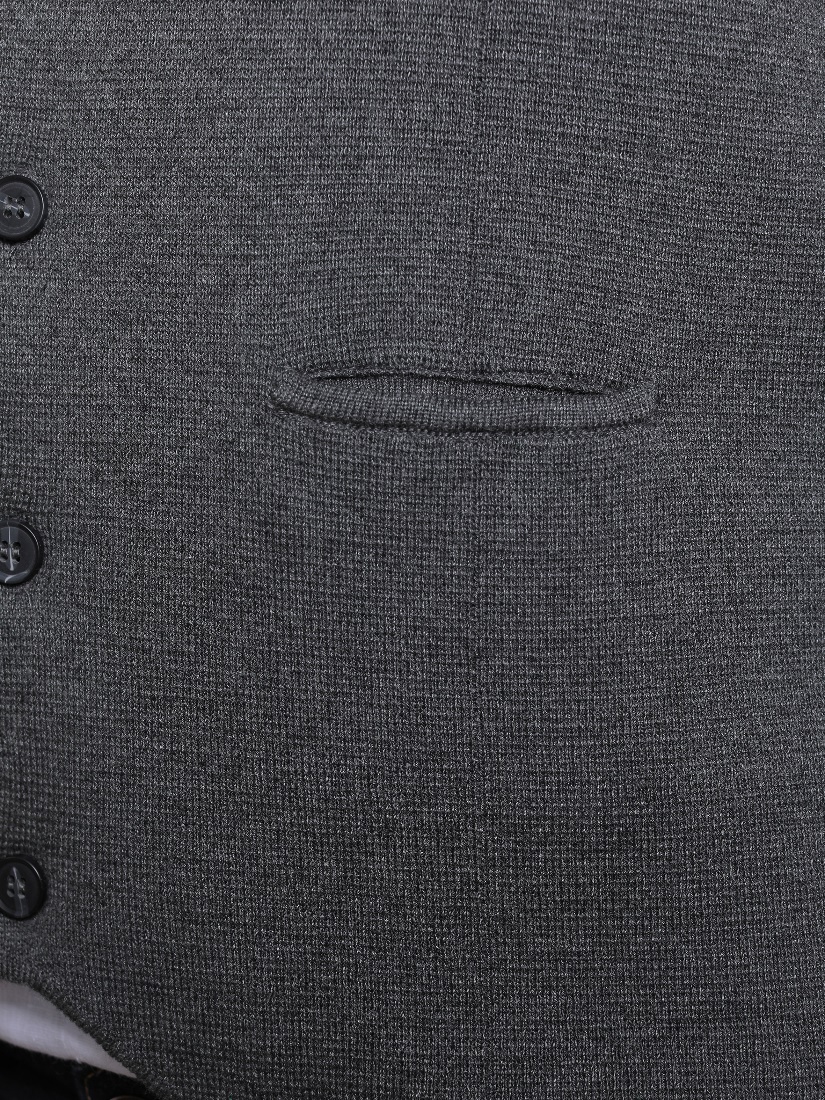